TUBERCULOUS MENINGITIS
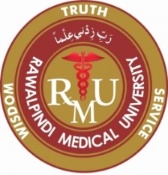 Vision & Mission of RMU
To impart evidence based research oriented medical education
To provide best possible patient care
To inculcate the values of mutual respect and ethical practice of medicine
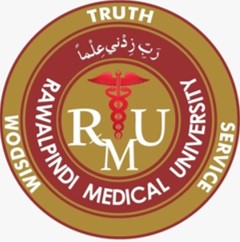 Sequence Of Lecture
Learning outcomes (1 slide)
Core Subject (24 slides)
EOLA(End of lecture assessment) (1 slide)
Further reading/Digital Library References (I slide)
( Research, Bioethics, Artificial Intelligence)
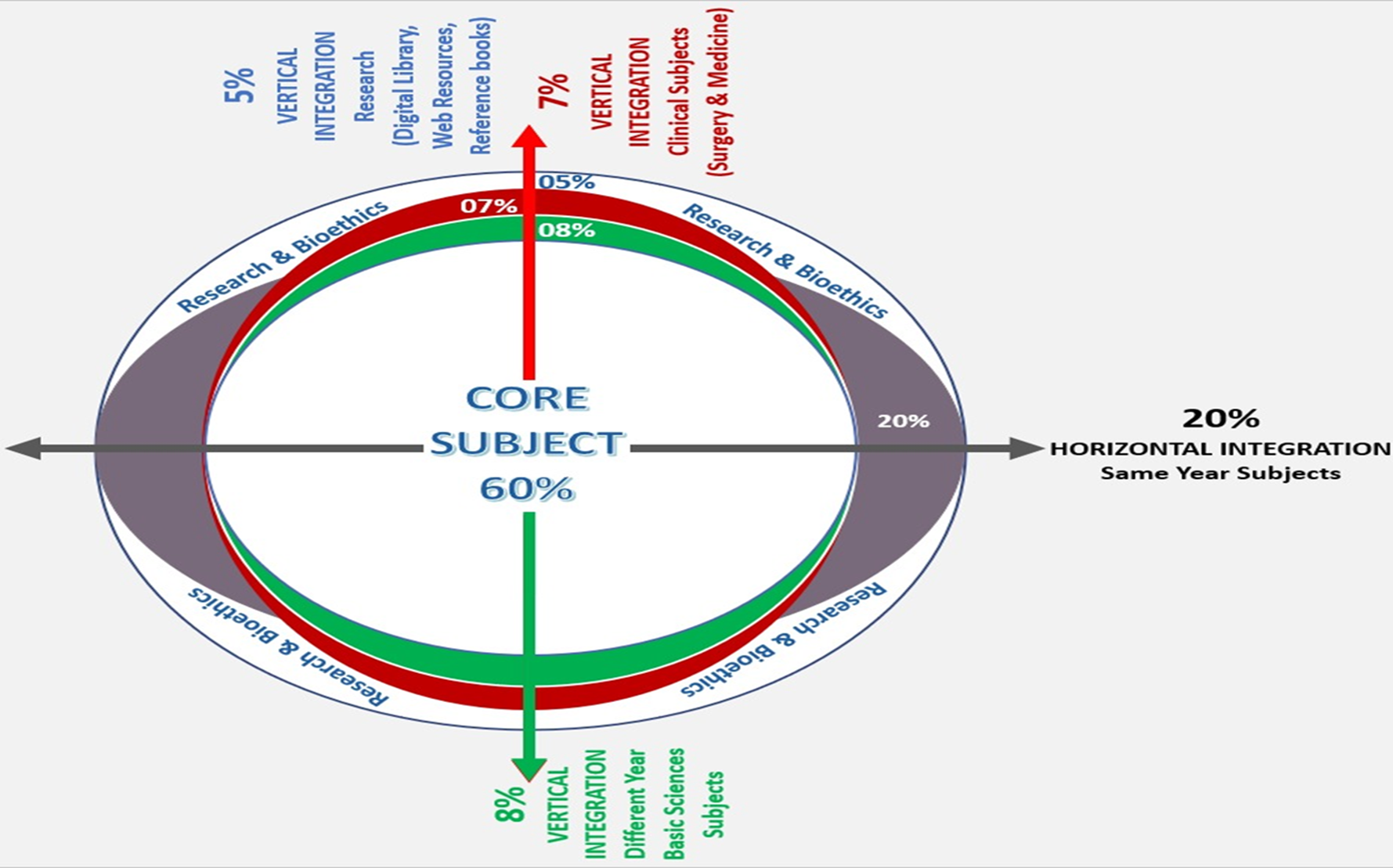 A 45 years old female presented in the emergency department with fever , headache and altered sensorium for last 20 days.
The patient is a known diabetic with an HbA1c of 7.5%, and was unsuccessfully treated for a productive cough with malaise in the last month.
Her daughter denies any flu like symptoms, head trauma, ear discharge or any fits.
On examination, a middle aged lady, with average built and height is lying in bed, responsive only to painful stimuli, GCS of 9/15, neck stiffness +ve in all planes and coarse crackles in R upper zone on auscultation.
     a) WHAT ARE 3 DIFFERENTIAL DIAGNOSES?
     b) HOW WOULD YOU INVESTIGATE?
     c) CITE 3 COMPLICATIONS OF THE DISEASE.
ANATOMY
INTRODUCTION
Meningitis- inflammation of the meninges of the brain
Can be categorized into bacterial, viral, tuberculous, fungal, chemical, aseptic, or malignant.
Symptoms range from fever, headache and photophobia to prostration, coma, seizures and can lead to death if untreated.
Usually a primary site of spread is evident on history or examination, can be local or disseminated from a distant source.
Tuberculous meningitis, although rare now in developed countries, still remains a burdensome disease in developing countries.
PATHOPHYSIOLOGY
Tuberculous meningitis- usually occurs shortly after a primary infection in childhood or as part of miliary TB
Caseous foci in the meninges or brain adjacent to CSF pathway
The brain is covered by a greenish gelatinous exudate, ESPECIALLY AROUND THE BASE
Tubercles/tuberculomas are found in the meninges/brain parenchyma
PATHOPHYSIOLOGY
CLINICAL FEATURES (onset over 2-8 weeks)
SYMPTOMS:
     a) headache
     b)vomiting
     c) low grade fever
     d) delirium
      e) behaviour changes
SIGNS:
     a) meningism (may be absent)
     b)oculomotor palsies
     c)papilledema
     d)focal hemisphere signs
     e)depression of conscious level
STAGING OF SEVERITY
STAGE 1: non-specific symptoms and signs without alteration of consciousness
STAGE 2: altered consciousness without coma or delirium plus minor focal neurological signs
STAGE 3: stupor or coma, severe neurological deficits, seizures or abnormal movements
INVESTIGATIONS
BLOOD CP, might show anemia or raised TLC, lymphocytosis
ESR: raised
LFTs: before starting ATT
SPUTUM C/S, SPUTUM FOR AFB
IMAGING: CXR, CT/MRI BRAIN
LUMBAR PUNCTURE- CSF R/E, C/S , for MTB Gene Xpert/RIF, ADA levels,- may be straw colored and shows a fine clot/ spider web on standing for a few mintues.
IMAGING
a) CECT shows enhancement of the basal meninges, widening of the temporal horns of the lateral ventricle. B) MRI brain shows widening of the basal cistern
LUMBAR PUNCTURE
TREATMENT
If diagnostic picture on CSF R/E or imaging, or strong suspicion of TBM clinically, to start on ATT without waiting for the cultures, as they take about 6 weeks to yield results.
INTENSIVE PHASE: INH+RIF+PZ+(ethambutol/streptomycin/levofloxacin, as poor CNS penetration of ethambutol) for 2 months
CONTINUATION PHASE: INH+RIF for 7 to 10 months for a total duration of 9 to 12 months.
GLUCOCORTICOIDS: for patients aged >14 years, Dexamethasone 0.3-0.4mg/kg/day IV for 2 weeks then 0.2mg/kg/day IV week 3, then 0.1mg/kg/day IV week 4 then 4mg per day orally and taper 1mg every week (total duration 8 weeks). Alternatively, in conscious patients, oral prednisolone may be given at 0.5mg/kg/day for 4 weeks then tapered over next 4 weeks.
ATT REGIMEN
-Isoniazid- 5mg/kg/day (max. 300mg/d)
      -Rifampicin- 10mg/kg/d (max. 600mg/d)
      -Pyrazinamide- weight 40-55kg (1000mg/d)
                                              56-75kg (1500mg/d)
                                              76-90kg (2000mg/d)
      -Ethambutol- weight 40-55kg (800mg/d)
                                           56-75kg (1200mg/d)
                                            76-90kg (1600mg/d)
       -Streptomycin- 15mg/kg once daily
       - Pyridoxine 25-50mg/day
CASE SCENARIO
A 45 years old male, was recently started on ATT based on his weight for pulmonary TB. After 2 weeks the patient c/o mild epigastric discomfort that worsened over next 5 days, persistent vomiting and yellowish discoloration of sclerae. There was no bleeding or drowsiness reported by the patient or any itching.
    a) What has happened to the patient?
    b) What will be the next steps of management?
ATT induced Hepatitis
After starting ATT
Total bilirubin>3mg/dL and/or ALT>5 times above normal limit
The best intervention is to stop all ATT and to repeat LFTs weekly till bilirubin <2mg/dL and ALT<2 times upper limit of normal
When to resume ATT?
     -Either
         - resumption of first line ATT in a stepwise manner , start with Rifampicin and ethambutol and monitor LFTs after 3 days, if tolerated, add isoniazid and monitor closely. If tolerated, suspect hepatotoxicity due to PZ, and if not, to discontinue isoniazid.
         - a regimen composed of liver sparing drugs, such as ethambutol, a quinolone, linezolid or injectables.
CASE SCENARIO
A 60 years old gentleman, known diabetic and hypertensive, was treated for TBM a year back but complained of a dull persistent headache in the past few months. Now he presented to the ER with depressed conscious level and R sided body weakness.
        a) What is the likely cause?
        b) What would be present on imaging?
         c) How would you treat this patient?
TUBERCULOMAS
TUBERCULOMAS
Discrete ring enhancing lesions on CT/ MRI with perilesional edema
May be poorly encapsulated in acute conditions and well encapsulated in chronic conditions.
Usually lie silently, unless causing mass effect
Can develop in adequately treated TB, as an inflammatory response to dying M. tuberculosis.
Treatment is the same as for TBM
Surgical consultation is warranted if brainstem compression or obstructive hydrocephalus develops.
COMPLICATIONS
HYDROCEPHALUS- raised ICP, persistent headache, visual disturbance or deteriorating consciousness
HYPONATREMIA- SIADH vs CSW
CEREBRAL EDEMA
OPTOCHIASMATIC ARACHNOIDITIS- leading to vision loss
SPINAL ARACHNOIDITIS
TRANSVERSE MYELITIS
TUBERCULOMAS
BRAIN ISCHEMIA OR INFARCTION
Good nursing care and adequate hydration is of rime significance in the early days.
Neurosurgical intervention is required in case of hydrocephalus for an EVD
Despite early treatment or interventions, the mortality remains high, upto 55-75% of patients die due to the complications
QUESTIONS?